Qui est français?
Elle est française?
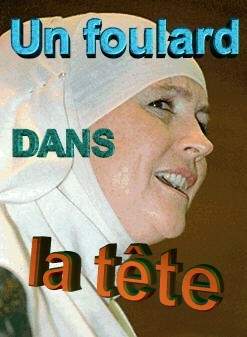 Oui, elle est française.
Il est français?
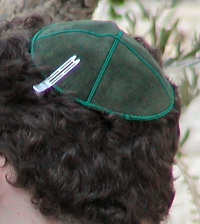 Oui, il est français.
Ils sont français?
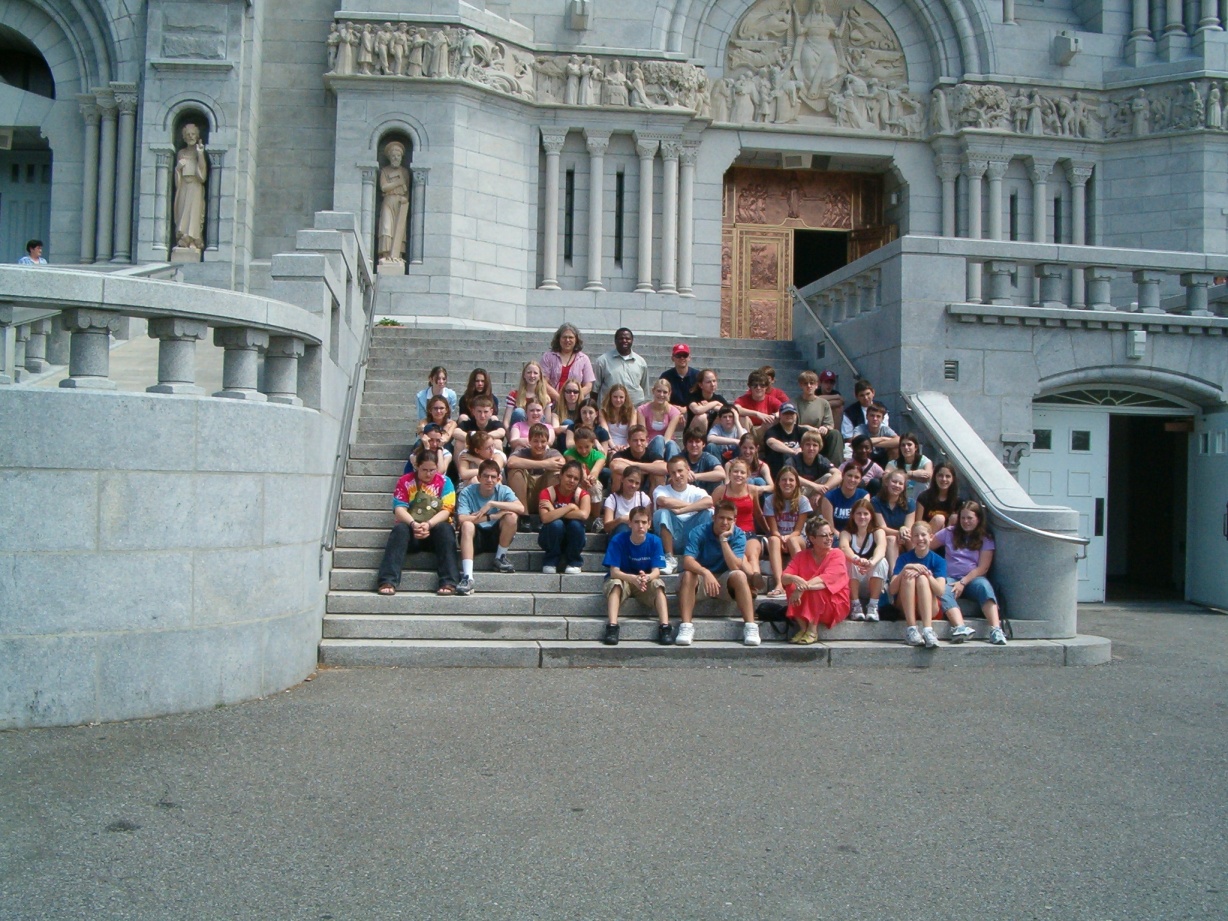 Non, ils sont américains.
Il est américain?
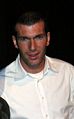 Non, il est français.
Il s’appelle Zinedine Zidane.  Il joue au foot.
Elles sont américaines?
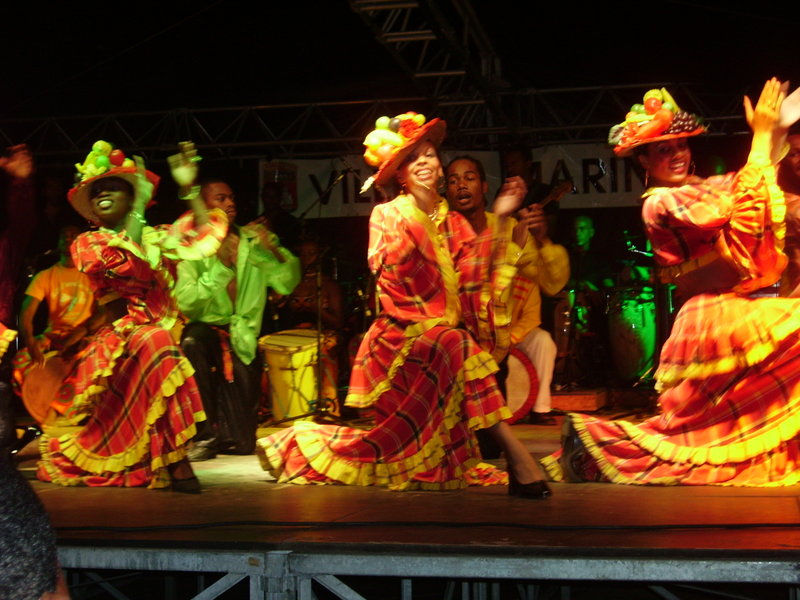 Non, elles sont françaises.
Elles sont de la Martinique.
USA
France
USA
Data for graphs from CIA World Factbookhttps://www.cia.gov/library/publications/the-world-factbook/
C’est le symbole pour ..?
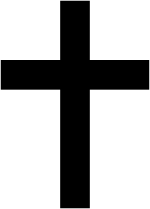 Oui, les crétiens
C’est le symbole pour...?
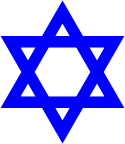 Oui, pour les juifs.
C’est un symbole pour..?
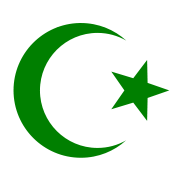 Oui, pour les muselmans,
France